Plantenfysiologie
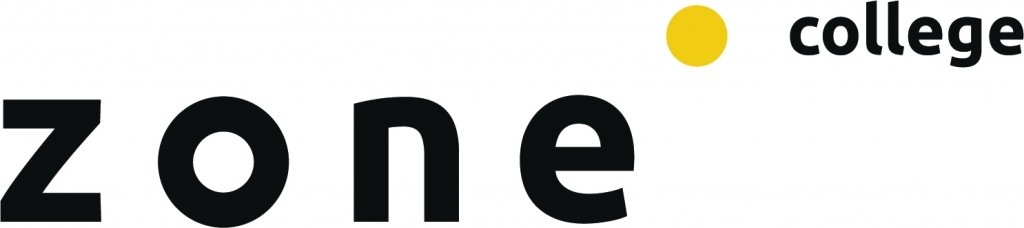 Zaden
INTRODUCTIE
Zelf zaden winnen en schonen en bewaren
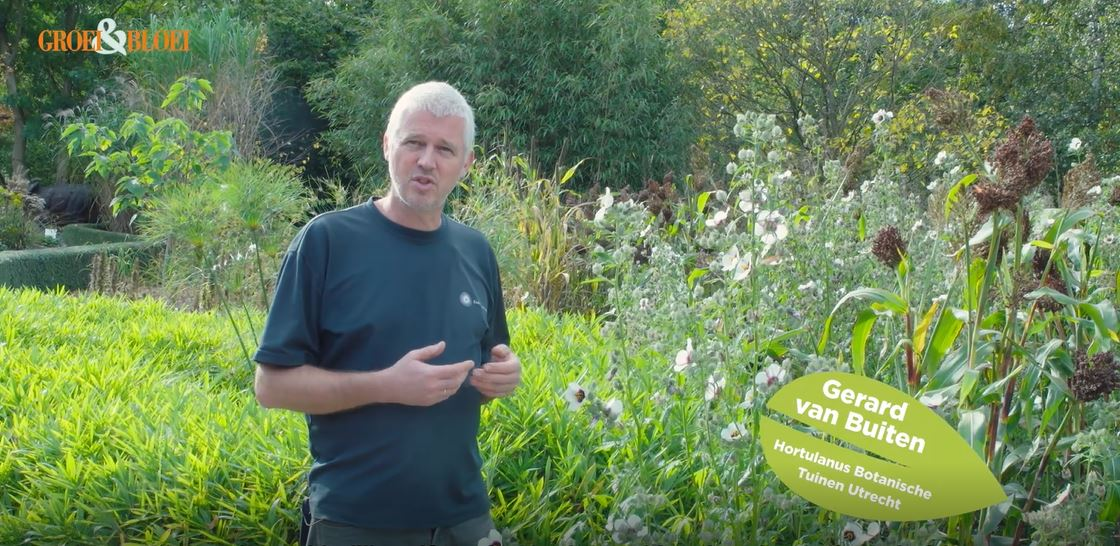 https://youtu.be/TBeIWJcdbEA
Gerard van Buiten van de Botanische Tuinen Utrecht
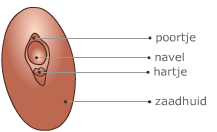 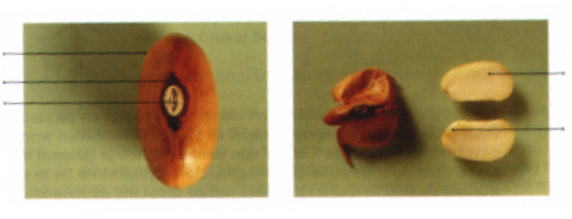 zaadhuid
zaadlob
poortje
navel
kiempje
De zaadhuid geeft beschermingDe navel is de plek waarmee de boon heeft vastgezeten aan de peulHet poortje neemt water op en de kiem wordt “wakker”De zaadlobben bevatten reservevoedsel waarmee de kiem kan groeien
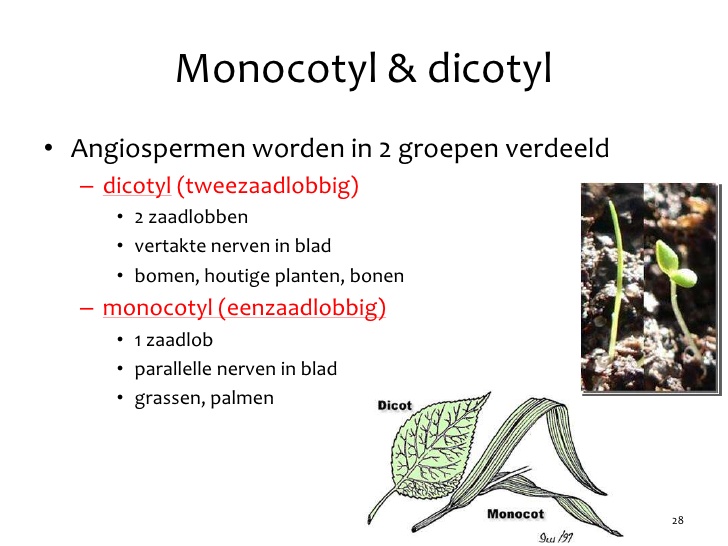 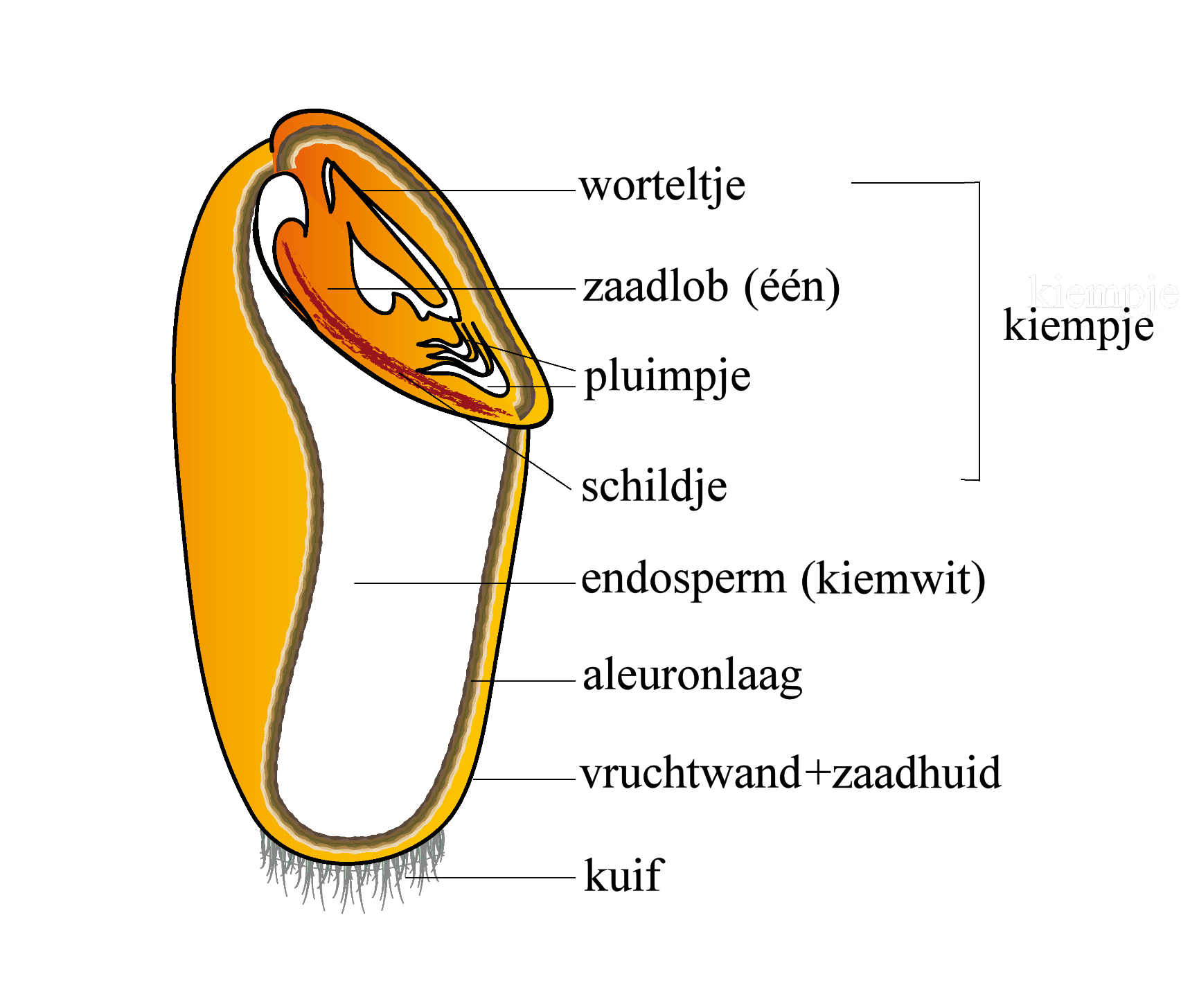 Eenzaadlobbig
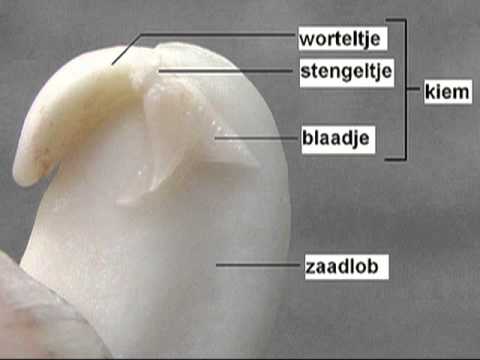 Tweezaadlobbig
Fasen bij het kiemen van zaad
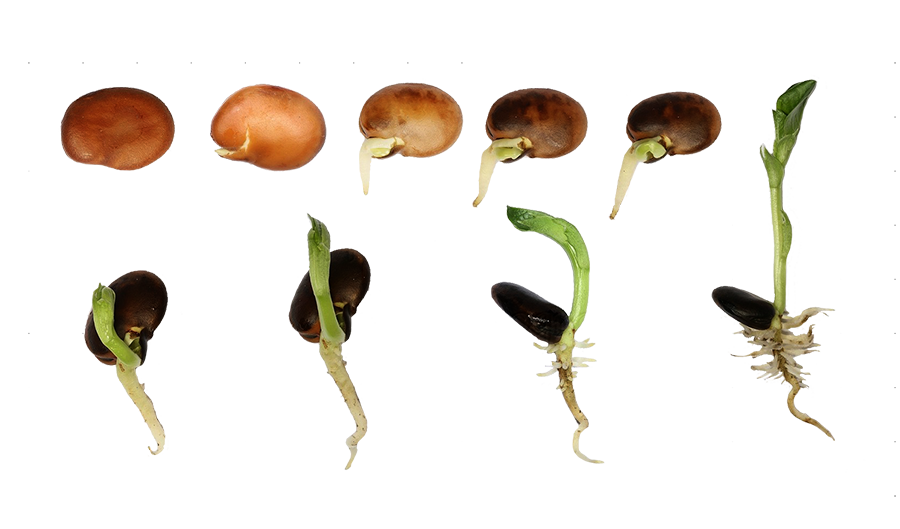 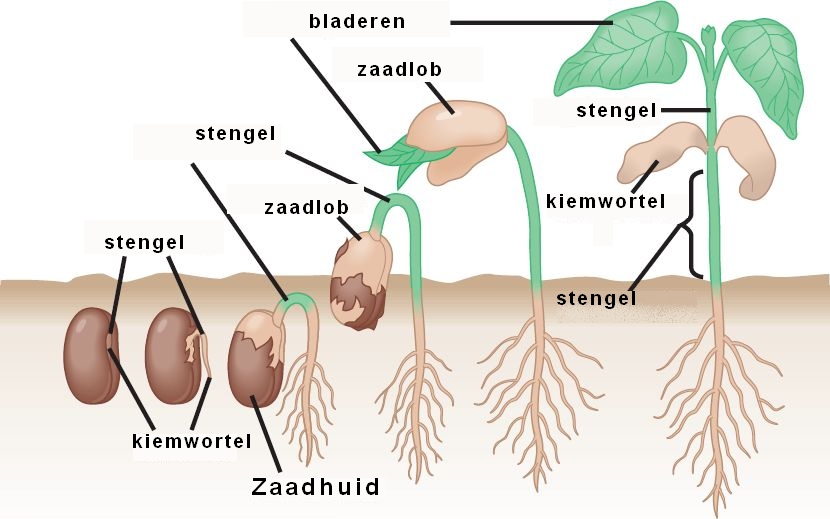 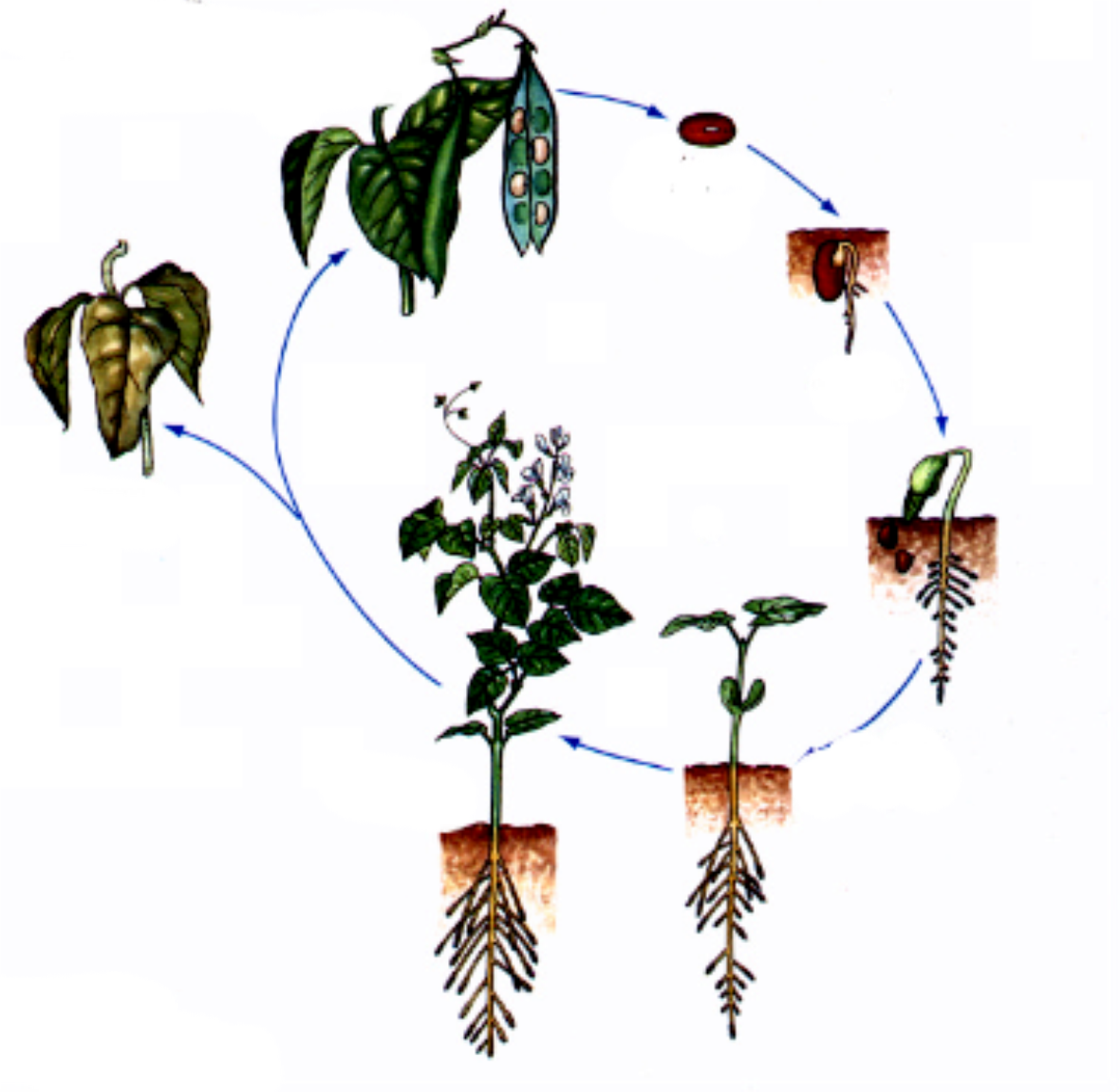 Vorming van zaden
ontkieming
sterven
bloei
groei
Klik op de afbeelding voor video
Levenscyclus van de bruine boon
Kieming
Kiemrust
Warmte, licht en lichtkleur van belang bij kieming 
Kieming kent drie fasen 
Priming
Kiemrust
Het zaad kan niet vanzelf kiemen, daarvoor moet hormoon abscisinezuur afgebroken worden. Dan ontstaat het kiemingshormoon gibberelline.
De manieren van doorbreken van kiemrust:
1. Vocht
Soms laat de zaadhuid geen water door. Beschadiging is essentieel , fysiek, vertering in de darmen van een dier, bevriezing of brand.
2. Chemische  
In de  zaadhuid of het vruchtvlees zitten stoffen die kieming tegengaan. Deze breken langzaam af en zijn soms te verwijderen door spoelen.
3. Temperatuur 
Dat is bij vrijwel alle pas geoogste zaden zo. Deze vorm van kiemrust verdwijnt langzaam bij bewaring. Hij is vaak te doorbreken door temperatuurbehandelingen. Een voorbeeld is stratificatie, behandelen met  vocht en koud
Warmte, licht en lichtkleur van belang bij kieming
Temperatuur
De meeste gewassen kennen bijvoorbeeld een minimale kiemtemperatuur.
Beneden deze temperatuur gebeurt er niets. 
De warmtesom, temperatuur x aantal dagen is belangrijk

Licht
voor sommige gewassen licht van belang. Kalanchoë, saintpaulia en begonia kiemen niet in het donker. Allium en phlox kiemen juist niet in het licht. 

Verhouding rood/verrood 
In gewoon daglicht is meer rood dan verrood aanwezig. 
In de schaduw overheerst juist verrood licht. Hierdoor wordt de kieming geremd. In de natuur voorkomt dit dat zulke zaden in de diepe schaduw van buurplanten ontkiemen.
Warmtesom bij kieming:
3 Fasen van de kieming
1e fase imbibitie: 
	Het zaad neemt water op
2e fase aanmaak enzymen:
	Onder invloed van de hormonen cytokinine en gibberelline wordt 	o.a het enzym amylase gemaakt dat opgeslagen zetmeel afbreekt 	tot suikers die het embryo kan gebruiken
3e fase  uitgroei van de wortel
	het jonge plantje nog niet fotosynthetisch actief en dus afhankelijk 	van de reservestoffen in het zaad
Priming
Zaadbedrijven geven zaden die onregelmatig kiemen een behandeling die PRIMING heet:
kiemen in een laboratorium bijvoorbeeld bij INCOTEC . 
Zaden nemen net zoveel om de interne processen op gang te brengen, maar niet zoveel dat de wortel er al uit komt. 
Een partij zaden die zo behandeld is, is gelijkgeschakeld en zal vlot gelijkmatig kiemen
Daarna worden ze gedroogd of van je coating voorzien
Kijk op deze link: https://youtu.be/MbAz_RKMfDE
Tot slot, teel je eigen citrusboom